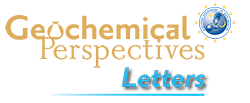 Joe-Wong et al.
Sea level rise produces abundant organobromines in salt-affected coastal wetlands
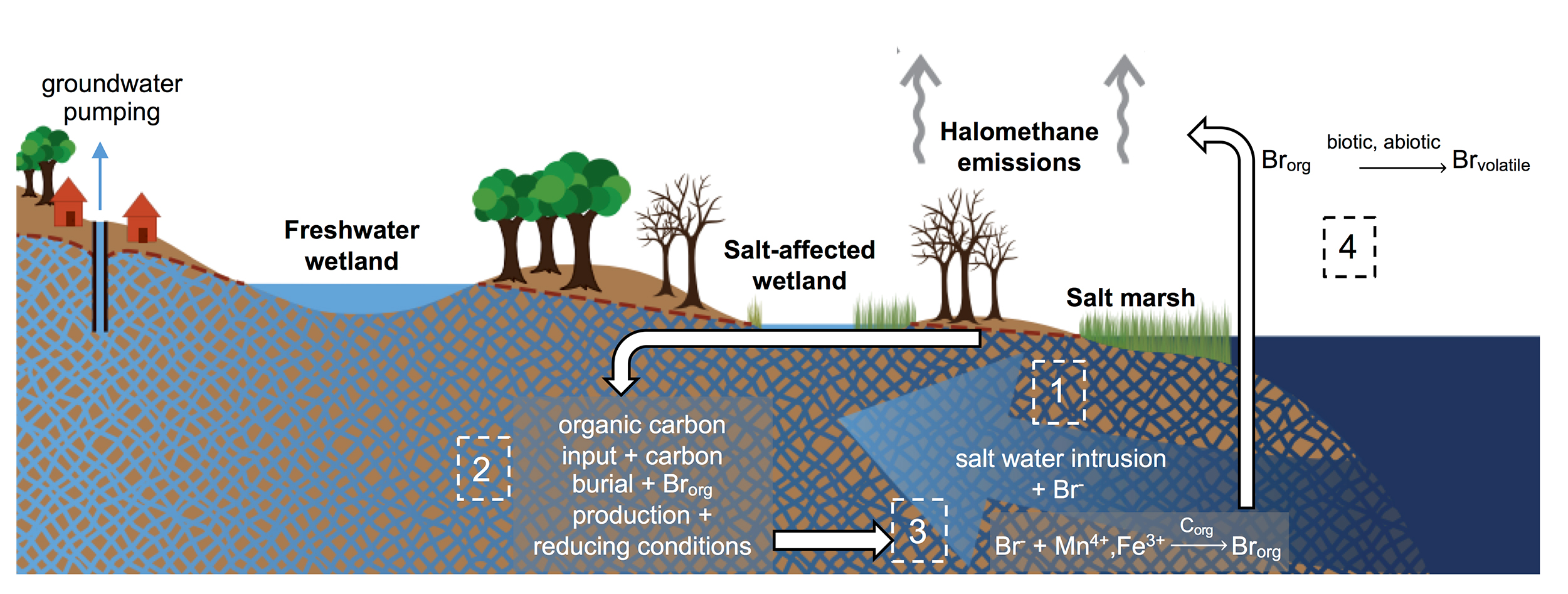 Figure 4 Schematic diagram showing organic carbon bromination and release of volatile organobromines occurring during coastal flooding by seawater. The reactions begin with seawater intrusion (1), followed by highly favourable Brorg production aided by geochemical conditions (2, 3), and ultimately the breakdown and release of this Brorg as volatile compounds into the atmosphere (4).
© 2019 The Authors
Published by the European Association of Geochemistry
under Creative Commons License CC BY-NC-ND.
Joe-Wong et al. (2019) Geochem. Persp. Let. 10, 31-35 | doi: 10.7185/geochemlet.1911